Pharmacy Practice in Managed CareCraig DiNapoli, RPH
Presentation Developed for  theAcademy of Managed Care Pharmacy
Updated: February 2013
Presented to SJU 9/2013
Introduction
Craig N DiNapoli, BS, RPh
St Johns College of Pharmacy, 1989
Senior Director, Preferred Provider Network
Innovatix, LLC
Cdinapoli@innovatix.com
212-901-1392
Background
MC, Hospital, Consultant
Managed Care Definition
an organized health care delivery system designed to improve both the quality and the accessibility of health care, while containing costs

Evolution
Historical factors
Economic factors
Technological factors
Social factors
Government factors
[Speaker Notes: Can be defined as a system or a type or organization.  Involve all stakeholders in financial risk.  
Move away from indemnity where financing and delivery were separate.  Insurers were not able to control costs.
Most health insurance in the US is offered by employers.  Second largest purchaser is the government.  

Historical factors – Prepaid group practices as far back as 1910, HMO Act of 1973 was designed to provide healthcare access to individuals without insurance or limited benefits and to decrease costs by increasing competition.  Saw dramatic increase in number of HMOs.
Economic factors – inflation, rapidly expanding technology, increases in medical malpractice lawsuits (defensive medicine), consumer expectations (healthcare is an unlimited and unrestricted right), lack of incentives to control medical visits in fee-for-service (results in cost-shifting to those who can afford), fraud
Technological factors – advances in computer technology allow for better information and operations management, reduces administrative costs
Social factors – aging population, better access to services, demand for quality]
Participants in Managed Care
Members
Healthcare Professionals – prescribers, pharmacists, nurses, etc.
Pharmacies
Plan sponsors – health plans, employers, government organizations, etc.
Pharmacy benefit managers (PBM)
Disease State Management Entities
Consultants
Goals of Managed Care
Prevention of disease
Focus on wellness and improved quality of life for patients
Improved outcomes
Improved quality and accessibility of health care and drug therapy
Control and contain costs
[Speaker Notes: Goals differ from indemnity.  Healthcare resources are not unlimited.  Must have prudent use of available resources.]
Cost Containment Strategies
Benefit Design
Cost share
Co-pay:  fixed charge, paid by member for each medication purchased
Co-insurance:  an established percentage of the allowed drug cost that is the member’s responsibility
Tiers:  cost share varies based on type of drug. Examples:
two tiers:  generic/brand co-pays
three tiers: generic/preferred brand/non-preferred brand co-pays
Formulary management
list of approved medications that encourages use of safe, efficacious, cost-effective agents
Open:  most medications covered, different cost share may be assigned (preferred vs. non-preferred)
Closed:  certain medications or classes excluded from coverage
[Speaker Notes: Free preventative care meaning no charge to the patient.  The hope is this will lower higher cost CV concerns.]
Cost Containment Strategies
Benefit Design
Mandatory generic and mail programs
Mandatory generics – program where generic drug must be dispensed in order for payment 
Mandatory mail – program that requires maintenance medications to be filled through mail order pharmacy
greater plan discount at mail 
financial incentive to member to use mail order
Utilization management
Prior authorization, Step-therapy, Quantity limits
Therapeutic Substitution
[Speaker Notes: Free preventative care meaning no charge to the patient.  The hope is this will lower higher cost CV concerns.]
Communication & Education Strategies
Patients
Consultation, benefits of generics, etc.
Physicians
Detailing and profiling
Pharmacies
Health Plan	
Drug information
Support of clinical programs
Newsletters and educational materials
Pharmaceutical Representatives
[Speaker Notes: Need resources dedicated to development of materials]
Pharmacy Network
Definition:  A contracted group of pharmacies that provide incentivized rates to a managed care organization, lowering costs for MCOs and patients.  
Pharmacy (generally retail) contract with managed care organizations
Receive lower reimbursement rates
e.g.. (AWP - 12%) + dispensing fee
Increased volume of business
Access: Distance a member must travel to reach a network pharmacy (5 miles, 10 miles, etc.)
Density: Number of pharmacies available to a member within the access requirement
[Speaker Notes: Financial incentives for members
Inside pharmacy network = Drug coverage / low copays
Outside pharmacy network = No drug coverage or higher copays]
Mail Service Pharmacy
Convenient and private
Larger quantity / lower cost for customer
e.g. 90-day supply for less than 3 retail copays
Useful for chronic medications
Education /counseling is conducted via telephone
Drawbacks – lag time in receiving prescription, potential for stock-piling or drug wastage
[Speaker Notes: Lag time in receiving medications; Rx for acute medications should be filled at retail

New therapies should be filled at retail to avoid potential of wasting 90-day supply medication (if therapy is changed)]
Integrated Pharmacy Networks
Most popular form includes community pharmacies combined with mail order
Community pharmacies offer access to acute medications
Community pharmacies are needed for initiation of maintenance medications until patients become stable on a dosage regimen
Mail-service pharmacies are needed to realize maximum savings on maintenance medications so that consumers’ drug costs are reduced
Pharmacy Benefit Management
Pharmacy service functions (and other specialty services) can be completed by an outside vendor or entirely carved out because:
 Pharmacy is an easily defined benefit, defined patient population
 High or rising costs
 Inappropriate utilization
History:  began in early 1990’s
owned by ins company, manufacturer, retail pharmacy, private
Work with clients to manage drug trend and spend
Use volume-purchasing power to gain discounts from manufacturers
More than a “claims processor”


.
[Speaker Notes: Highly cost-efficient and flexible due to economies of scale.  The authority to conduct all activities necessary to deliver and manage the specialty service (network management, quality, utilization, case management, claims).
Contract spells out functions performed.  List of services is long.  May build some, buy some.
MCO = managed care organization]
Key PBM Activities
Benefit Design
  Claims Processing
  Formulary Management
  Rebate Contracting
  Drug Utilization Review
Pharmacy Network Contracting 
Network Maintenance
Customer Service
Mail/Specialty pharmacy
Utilization management
PBM can provide all or selected functions decided by the plan sponsor
[Speaker Notes: DUR - Drug Utilization ReviewA system of drug use review that can detect potential adverse drug interactions, drug-pregnancy conflicts, therapeutic duplication, drug-age conflicts, etc. There are three forms of DUR: prospective (before dispensing), concurrent (at the time of prescription dispensing), and retrospective (after the therapy has been completed). Appropriate use of an integrated DUR program can curb drug misuse and abuse and monitor quality of care. DUR can reduce hospitalization and other costs related to inappropriate drug use.]
Selected Pharmacy Benefit Managers
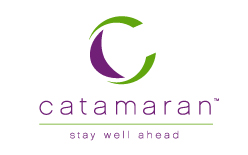 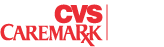 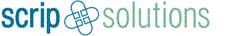 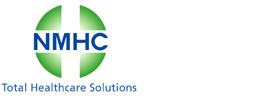 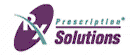 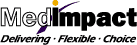 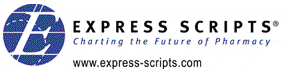 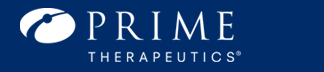 [Speaker Notes: This is only a small sample of PBMs available.]
Strategies & Tools for Quality Improvement
Benchmarking
Clinical practice guidelines
Provider profiling
Peer review
Patient risk modeling and analysis

Assures a minimum acceptable level of care is obtained for patients by payors
Attracts and retains better professionals.
[Speaker Notes: Benchmarking is key to DSM success – can be national, regional, or local.  Identify best practices and best outcomes, then emulate these practices.  Avoids “reinventing the wheel”. 

By analyzing providers’ practice patterns, the MCO can determine whether those patterns are cost-effective.  Comparative information is often effective in changing physician prescribing patterns in an effort to improve patient care.  Encourage compliance with formulary drugs and generics.  Report cards.

Risk Modeling:  Health Plans may use analytical modeling tools  on their patient population data to find out who may be at risk of certain health complications (i.e. Cardiovascular concerns) so that they can address that patient’s care specifically.]
Future of Distribution Systems
Continued use of network pharmacies
Increased use of integrated systems
Integration of pharmacy data with medical data (hospital,  physician, laboratory) at the point-of-service (POS) level for improved outcomes
Analysis of Data!!!!
Opportunities in  Managed Care
Pharmacy Student Opportunities
Internships
Pre-graduation
Project-based summer positions
Varying length and locations
Residencies
One-year postgraduate training
Development of advanced knowledge and skills distinct to the PBM environment
Varying locations
Over 70 residencies in 23 states listed at www.AMCP.org
[Speaker Notes: Residencies are a great way to see the scope of managed care.
Often, the residency program offers an opportunity to rotate through various roles available in managed care (covered in rest of presentation) Just as in hospital residencies, it is often the best way to “get your foot in the door” for a managed care career.]
Pharmacist Opportunities can be viewed in 3 Categories:
Clinical
Operations
Administration/Corporate
Pharmacist Opportunities
Clinical – Benefit Design
Channel management/patient management
Retail
Acute and maintenance use medication
Smaller day supply e.g. 30 days
Mail
Maintenance medication
Chronic conditions
Larger day supply e.g. 90 days
Specialty
Medications that are high cost with complex dosing requirements
Variations in day supply
[Speaker Notes: Channel management is an important aspect of benefit designs.

For the PBM, each channel has a different cost associated with it.
It is often the responsibility of pharmacists to:

1 – craft communications to members to educate them on which channel yields the lowest member share costs

2 – design the benefit to reflect cost differences (e.g., mail order pharmacy is often the lowest cost provider, thus plans will offer things like free generic copays via mail)

3 – Understand that certain channels are not available due to the type of therapy (acute use vs. maintenance vs. specialty)]
Pharmacist Opportunities
Clinical – Formulary 
Formulary Management
Pharmacy & Therapeutics Committee (P&T)
Usually comprised of physicians and pharmacists
Responsible for clinical composition of formularies
Also involved with:
Developing and maintaining coverage criteria 
Reviewing and approving the clinical basis for the components of individual programs and services designed to affect drug utilization (e.g. prior authorization, step therapy)


Formulary or Preferred list of drugs created to provide treatment options for a wide variety of diseases and conditions in the outpatient setting
Tool to save plan sponsors and members money through the promotion of generics and preferred brand medications
Clinical input provided by Pharmacy & Therapeutics Committee (P&T)
[Speaker Notes: Pharmacists often play the key role in formulary management, they make virtually every decision involved with a formulary, including:
	1) deciding what drugs to cover
	2) deciding what tier a drug belongs to
	3) deciding what drugs require Prior Authorization or Step Therapy
	4) deciding maximum dispensing limits (MDL)
	5) deciding on how new drugs coming to market will be treated
There are many different ways to build a formulary, most commonly drugs are placed on “tiers” which determine member cost share
By placing certain drugs in different tiers, PBMs can help guide members to use certain medications, often promoting generic versions]
Pharmacist Opportunities
Clinical – P&T
Clinical content decisions based on:
Efficacy			
Safety
Off Label Uses
Pharmacokinetics
Role in therapy
Indications
Outcomes/Effectiveness Research
[Speaker Notes: All the decisions discussed in previous slide rely on pharmacist knowledge of what is seen in this slide]
Pharmacist Opportunities
Operations
Call center pharmacists and Management
Respond to member, provider and pharmacy questions/concerns regarding drug therapy
Mail service pharmacists and Management
Process prescriptions mailed in by plan participants
Perform DUR and other utilization management programs
Fill prescriptions
Logistics/operations
Workflow, inventory, and personnel management
[Speaker Notes: Operations has to do with the actual service of a pharmacy
Most PBMs own their own call center and/or mail service
	Opportunities for pharmacists to have direct contact to members from a PBM perspective
Call Centers
	Pharmacists can help explain benefits to members/providers as well as formulary questions
	Discuss reasons for UM and why a drug needs to be monitored or controlled
	Drug Information questions that come from various employer groups/clients
Mail Order
	PBMs need pharmacists to dispense drugs within their mail order pharmacies
	Pharmacists not only dispense medications within the mail order service, but also help to improve processes
		Mail Order pharmacies dispense up to 10,000 Rx’s per day and process improvement/efficiency is a key part of profitability for the mail order pharmacy]
Pharmacist Opportunities
Corporate
Account management – consultative, day-to-day management of clinical offerings to client base
Clinical program development – create and manage utilization management programs before they are implemented and managed by pharmacists
Drug Information – provide internal and external customers with pertinent drug data
Rebate Management – contracting with manufacturers
Network Management – support network design and contracting
[Speaker Notes: Pharmacists perform multiple roles within the corporate setting of a PBM
Acct Mgmt
	Clients often have many questions, especially if they are large clients with 10,000 or more employees.  
		PBMs want to retain their clients so they often require account managers to help build a relationship with the client
		Often these account managers are pharmacists who are familiar with the benefits and services that the PBM provides
			Pharmacists not only answer drug specific questions, but questions regarding benefits, feasibility in new capabilities or plan designs, etc.
Clinical Program Development
	Pharmacists at a PBM are often asked to control costs while maintaining clinical needs of the member
		Programs such as Therapeutic Interchange (e.g., Switching members from branded HMG-CoA Reductase Inhibitors to Simvastatin) are often created
		and implemented by pharmacists.
Drug Information
	Providing answers to clinical questions.  This is a common reason to hire a pharmacist into a role rather than a non-pharmacist.
Rebate Management
	Pharmaceutical manufacturers contract with PBMs to try and prefer their drugs over similar drugs on the market
	Pharmacists are often at the forefront of these decisions and they negotiate and evaluate the contracts to bring down the overall cost of healthcare
Network Management
	Pharmacists also spearhead the contracting of pharmacies.
	Responsibilities include negotiating rates with pharmacy providers, ensuring proper implementation of a contract, and addressing pricing issues with providers.]
Pharmacist Opportunities
Corporate/Administrative
Specialty Products – management of high cost, high touch product offering
Informatics – support client reporting and complex database analysis
Product development – ongoing support to variety of client offerings, both internally and externally
Marketing – support corporate initiatives to promote the organization
Outcomes – support pharmacoeconomic analysis
Regulatory/Compliance  – support  PBM in regulatory      affairs and compliance aspects
[Speaker Notes: Specialty Products
	Since these drugs are very high cost, they must be managed properly.  However, since they often require a great deal of clinical management, pharmacists
		are often involved with the creation of strategies to manage these products.
	Great amounts of member education are necessary for these products, much of which is provided by pharmacists within the PBM
	These drugs are also heavily regulated by the FDA as well as the manufacturing companies (e.g., Orphan drug status).  
		This requires special attention and different approaches to other roles like rebate contracting, Clinical management, etc.
Informatics
	The large amount of data that a PBM has is very valuable in terms of predicting drug utilization, trends, and costs
	Pharmacists are a key component of this role as they provide the clinical background in analysis of the data
Product Development
	New and better ways to control healthcare costs are always being created, often by pharmacists that understand the “business” of healthcare
	Pharmacists participate in creation of new plan designs and new ways to control costs (e.g., Closed formularies)
Marketing
	Much like a standard sales role, pharmacists also participate in trying to win new clients
	Pharmacists often meet new potential clients and explain the services and value a PBM brings
Outcomes
	Some PBMs have their own Outcomes teams that perform studies for third party clients
	Pharmacists are heavily involved in organizing the data and performing retrospective studies for companies with specific questions about their products
Regulatory/ Compliance
	PBM usually have a team that address pbm compliance to Federal and State regulations.  This team assures that policies and procedures are in place and kept current.  This team also focuses heavily on Medicare Part D compliance to CMS guidance and assures that the PBM complies with those regulations as a downstream entity of the Plan Sponsors.]
Advancement Opportunities
Areas of the PBM:
Retail services
Specialty pharmacy
Mail pharmacy
Therapy/disease management
Marketing
Client management
Utilization management
Regulatory/ Compliance
Opportunities:
Supervisory
Managerial
Director
Vice president
President
AMCP Website
www.amcp.org
Using the AMCP Website
Updated with latest information in managed care pharmacy

 Great resource for learning more about managed care pharmacy

 Numerous links to managed care pharmacy information and resources
AMCP Website Links
About AMCP
Background on history, mission and vision

Meetings/Conferences
Information on AMCP national conferences and student pharmacist-specific programming

Public Policy & Advocacy
 Legislation and regulation that will affect pharmacists
 AMCP Advocacy Center

Professional Practice
Information on concepts in managed care pharmacy, current practices and managed care residency information
[Speaker Notes: Slide Four - Notes

AMCP Advocacy Center – All members may sign on to the Advocacy Center.  You will receive alerts, etc., when action should be taken to contact a national legislator.  It’s easy to use -- alerts will include suggested email letters to send, you just put in your zip code and it will populate with your Senators and Congressman.]
AMCP Website Links
Medicare
Resource for information on Medicare Part D
Journal of Managed Care Pharmacy (JMCP)
Link to peer-reviewed managed care journal available for all AMCP members
Membership
Renew your membership
Find committee and leadership information
AMCP Student Pharmacist Center
The Student Pharmacist Center of the AMCP Website offers access to essential resources such as:
Career Information
Student Pharmacist Membership
AMCP Chapter Information
Residencies and Fellowships in Managed Care Pharmacy
Internships and Externships in Managed Care Pharmacy
Turnkey Chapter Projects
And much more!

www.amcp.org/StudentCenter
AMCP Student Pharmacist Center
Provides links and information on managed care pharmacy terms, managed care internships and residencies and AMCP Student Chapter resources.

There are also Academia and Diplomat Centers with additional resources – including a number of slide decks on managed care pharmacy topics.
AMCP on Facebook
Academy of Managed Care Pharmacy Fan Page
Announcements, events, discussions, photos
Don’t forget this is a professional page – your next employer may be a member
Leadership Opportunities
Opportunities at School

National Opportunities

Leaders Stepping into Practice
Opportunities at School
Be an active chapter member!

Serve as an elected Chapter Officer
 - President, Vice President, Secretary, Treasurer

Serve on a Chapter Committee 
Membership, Communications, Legislative Affairs

 Participate in Chapter programs and activities
National Opportunities
Serve on AMCP’s Operational Committees
Including Legislative and Membership

Serve on AMCP’s Student Pharmacist Committee

Applications accepted each Fall (Oct-Nov)
Submit application via AMCP.org
[Speaker Notes: Slide Eleven – Notes

Students are eligible to serve on operational committees; including student subcommittee, legislative, schools of pharmacy relations, special projects, program planning and development and membership.]
Meeting Attendance
Chapter Meetings

AMCP National Meetings

State and Local Opportunities
AMCP National Meetings
NETWORK, LEARN & DEVELOP  YOUR CAREER PATH
 AMCP Educational Conference (October)
 AMCP Annual Meeting & Expo (April)
 Specific Student Pharmacist Programming at both conferences
 Registration and meeting news, visit www.AMCPmeetings.org
[Speaker Notes: Slide Fifteen - Notes

 Register early on the website for the national meeting as hotel rooms fill quickly.

 The Fall/Educational meeting is smaller than the Annual Meeting in the Spring.

 The Spring Meeting is the Annual Meeting and larger.  There is an Exhibition Hall and the National P&T Competition is held.

 AMCP plans a lot for the students at both meetings.  These offerings include: student sessions throughout the conference, student luncheon on Thursdays, student reception on Friday night, residency showcase (fall only), P&T competition (spring only).  Also, attend the poster sessions as many are produced by residents and students.  Ask questions of the residents as to why they chose a residency and what have they learned?

 Network by introducing yourself to AMCP staff and presenters at student events.  Ask for a business card and always have a business card to hand out.]
State and Local Opportunities
AMCP Affiliates
AMCP Associate Organizations
[Speaker Notes: Slide Sixteen – Notes

 There are AMCP members in some areas of the country that have formed local AMCP Affiliates.  Currently they are located in Georgia (GA-AMCP), Midwest (Midwest-AMCP: IL, IN, WI, MO, MI), Northeast Region (Northeast Region-AMCP: NY, NJ, CT, ME, MA, NH, RI, VT), Utah (UT-AMCP), Ohio-Kentucky (OH-KY AMCP: OH and KY) and Texas (TX-AMCP: TX, OK).  You can find information about these Affiliates on the AMCP website under the “Information For” section of the homepage.  All members of the Affiliates are AMCP members.

 AMCP and some state pharmacy associations have a formal relationship for those interested in managed care pharmacy.  Currently, AMCP has a formal relationship with the Arizona Pharmacy Alliance, California Pharmacists Association, the Minnesota Pharmacists Association and the Tennessee Pharmacists Association.  AMCP membership is not required to be active in the state association; however, state association membership may be.

Student pharmacists can participate in these local and regional groups’ activities.]
What is the AMCP/FMCP P&T Competition?
AMCP Student Chapters hold local competitions:
 Teams of four
 Work through real-life managed care case
Evaluate cases clinically
Evaluate pharmacoeconomics
Make business recommendations
 Present your case to judges
Great Networking Opportunities
 Build Experience for your CV
 Receive Class Credit (where available)
[Speaker Notes: Slide Twenty - Notes

AMCP Student Chapters inform AMCP Headquarters of its intent to participate in the AMCP/FMCP P&T Competition

Chapters hold local competition – you can have one team or many teams. All members of the team must be AMCP members.

The winner of the local competition sends their written material to the National Competition for judging.

A panel of judges will select up to 8 chapters to participate in the national competition held during the AMCP Annual Meeting & Showcase.

There are prizes for the top three teams in the national competition. The winning team is invited to attend the AMCP Educational Conference and is featured at the meeting.]
AMCP/FMCP P&T Competition
For additional information on holding a local  P&T Competition, refer to the AMCP Student Chapter Project Toolkits available online at or email Sarah Vizcaino at svizcaino@amcp.org.

For additional information on the AMCP/FMCP P&T Competition check the Foundation for Managed Care Pharmacy’s website (www.fmcpnet.org) or email Ebony Clay at eclay@fmcpnet.org.
So how do you get the most from your Membership?
Network – Start collecting business cards!
Ask Questions of your Diplomat!
Attend Meetings – chapter, local, national!
Volunteer – at your chapter and nationally!

And most of all…
Have Fun!
[Speaker Notes: Slide Eighteen  - Notes

Don’t forget to follow through when you volunteer! It speaks volumes about you!]
Conclusion
Congratulations You are on Your Way to an Exciting Career in Managed Care Pharmacy

You already made the decision to join AMCP, now be sure to get the most of your AMCP membership.

 Take advantage of all your AMCP Chapter offers!  The more your participate, the better your experience!

 For additional information on the benefits of AMCP, talk with your AMCP Chapter Officers, your school’s Diplomat and visit www.amcp.org often!
References
Robert P. Navarro.  Managed Care Pharmacy Practice.  Gaithersburg, Aspen Publishers, 1999.
Thomas S. Bodenheimer and Kevin Grumbach.  Understanding Health Policy, McGraw Hill, 2002
Thank you